L’
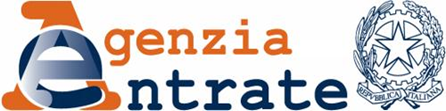 è…
Programma
Principi e valori dell’Agenzia delle Entrate
Entrate in Agenzia
Costruire un rapporto di fiducia con il contribuente
Dallo sportello ai servizi telematici
5.  I risultati
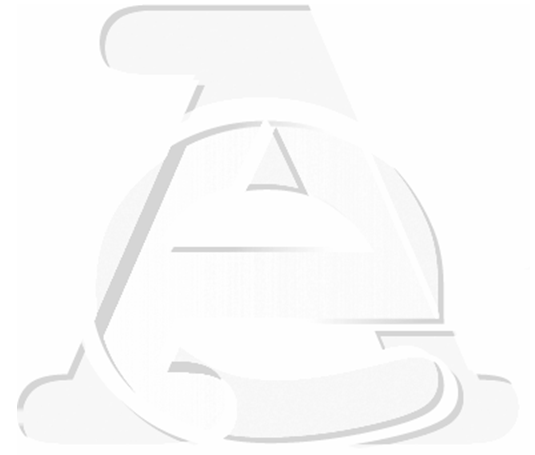 1. Principi e valori dell’Agenzia delle Entrate
L’ Agenzia è…un concentrato di valori primari
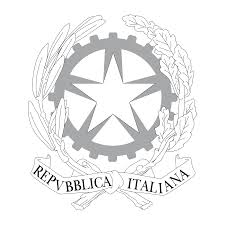 L’importanza della legalità fiscale
 cosa sono le tasse e a cosa servono
 la Costituzione e i suoi principi
L’importanza della legalità
Rispetto delle regole
LEGALITA’
Senso civico
Cosa sono le tasse e a cosa servono
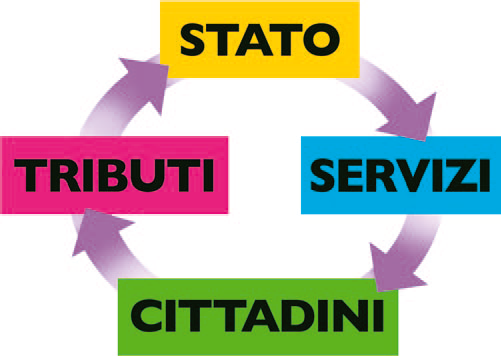 La Costituzione  ed i suoi principi
Art. 53 Cost.
Tutti sono tenuti a concorrere alle spese pubbliche                in ragione della loro capacità contributiva. 
Il sistema tributario è informato a criteri di progressività
Universalità dell’imposizione fiscale
  capacità contributiva
  progressività del sistema tributario
2. Entrate in Agenzia
L’ Agenzia delle Entrate è…organizzazione
L ’Amministrazione finanziaria
 la mission
 la struttura
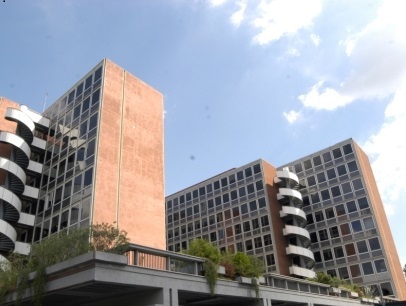 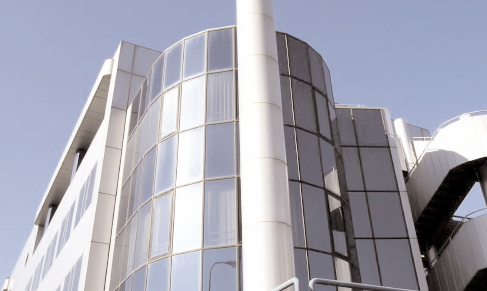 L’Amministrazione finanziaria
Le Agenzie Fiscali
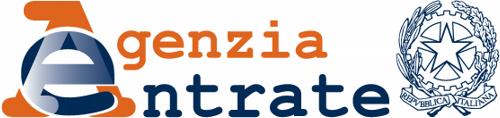 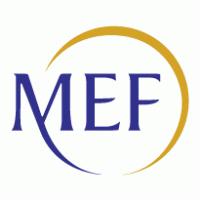 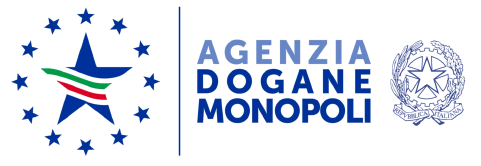 INDIRIZZO POLITICO
GESTIONE TECNICO-OPERATIVA
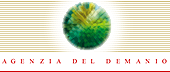 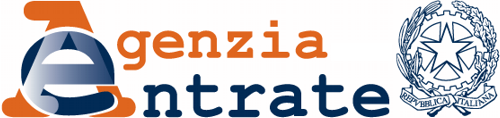 La Convenzione
Con la convenzione vengono fissati:

i servizi che l’Agenzia deve fornire
gli obiettivi che deve raggiungere
la dotazione di risorse finanziarie
le modalità di verifica dei risultati di gestione
Dipartimento delle Finanze
Convenzione
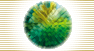 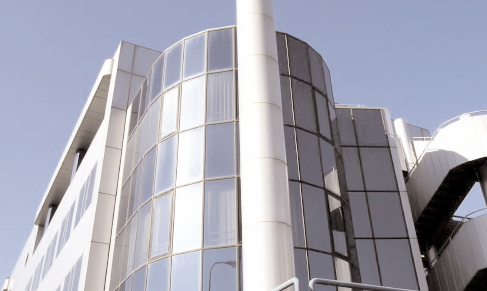 Mission e struttura organizzativa
Le funzioni
L’Agenzia delle Entrate:
svolge le funzioni relative all’amministrazione, alla riscossione e al contenzioso dei tributi
svolge le funzioni relative ai servizi catastali e geotopocartografici, gestisce l'osservatorio del mercato immobiliare  
cura la conservazione dei registri immobiliari
La struttura
3
Divisioni
12
Direzioni Centrali
Direzioni Regionali
21
34.000 dipendenti
108
Direzioni Provinciali
Uffici provinciali - Territorio
4
7
Sezioni di assistenza multicanale
Centri operativi
3
3. Costruire un rapporto di fiducia con il contribuente
L’ Agenzia delle Entrate è…tax compliance
Perseguire il massimo livello di adempimento degli obblighi fiscali
Servizi
Prevenzione
Contrasto
Ottimizzare l’attività di controllo
Migliorare l’adempimento spontaneo
Migliorare la qualità dei servizi
 Facilitare gli adempimenti
Assicurando una corretta ed efficace gestione attraverso l’offerta di servizi relativi al catasto alla P.I. e alla cartografia
Garantendo la costituzione di un affidabile OMI e l’offerta di servizi estimativi
4. Dallo sportello ai servizi telematici
L’ Agenzia delle Entrate è…on line
i servizi telematici
 contact-center
 prenotare un APPuntamento
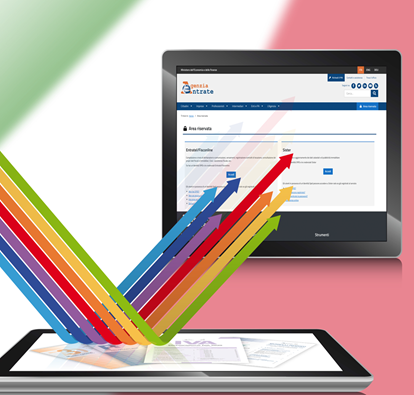 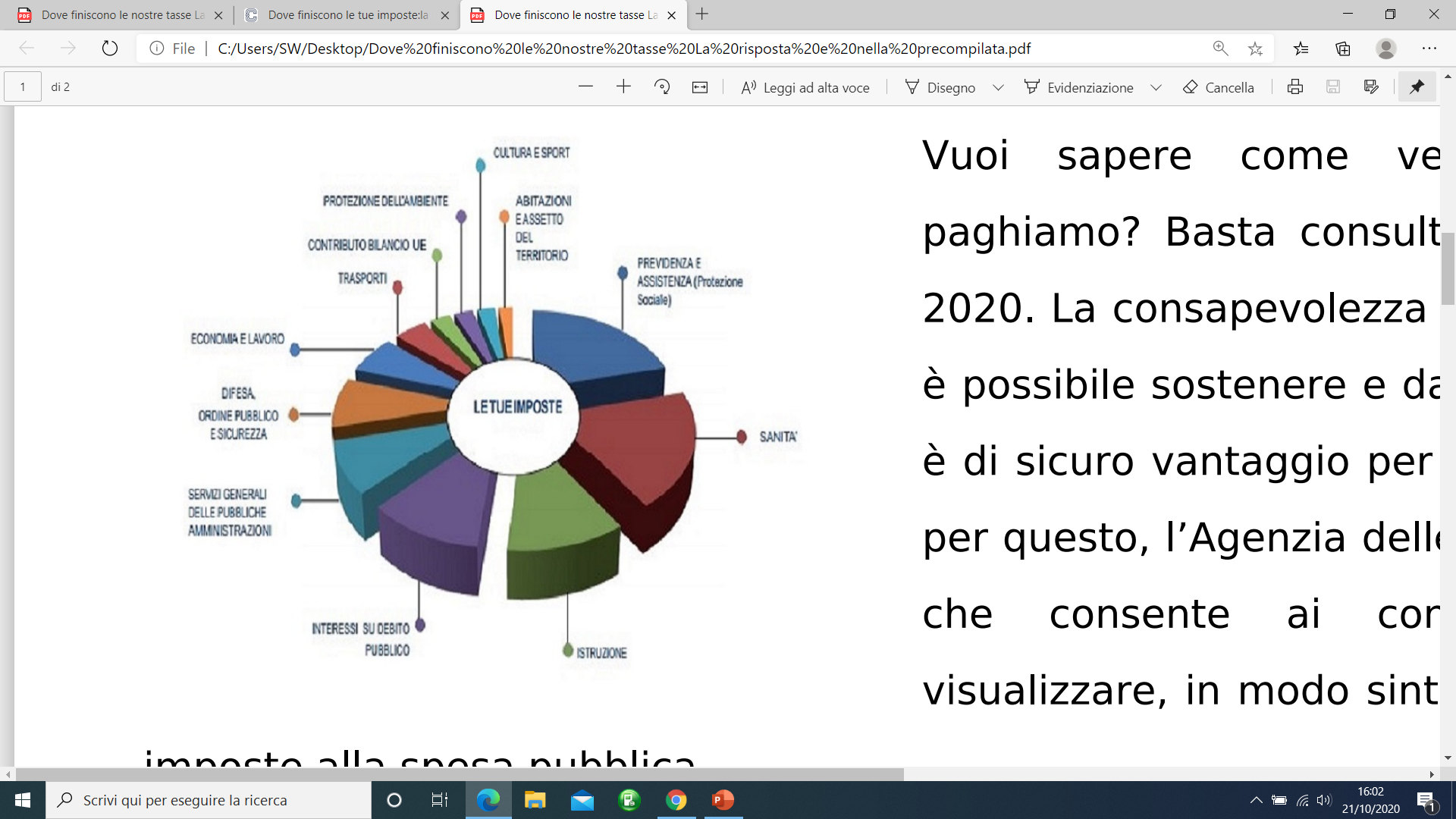 5. I risultati dell’Agenzia
L’ Agenzia delle Entrate è…per tutti
recupero dell’evasione fiscale
 a cosa serve il lavoro dell’Agenzia delle Entrate
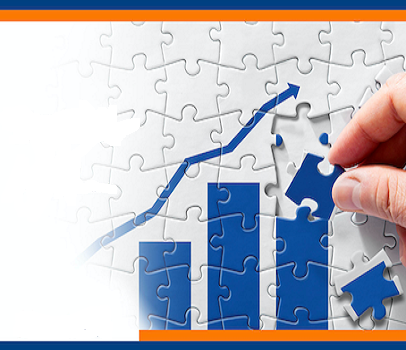 Recupero dell’evasione fiscale
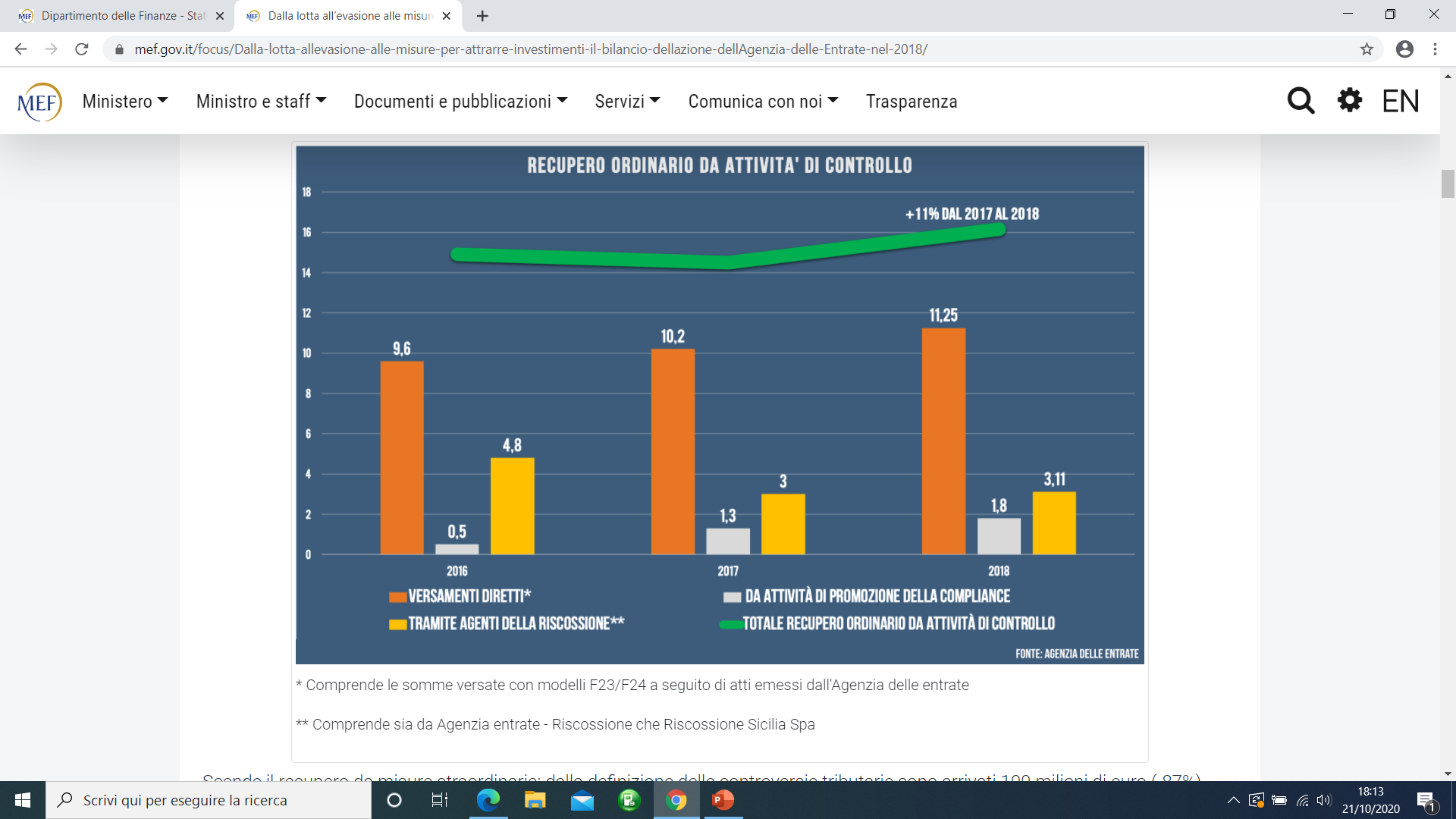 A cosa serve il lavoro dell’Agenzia delle Entrate
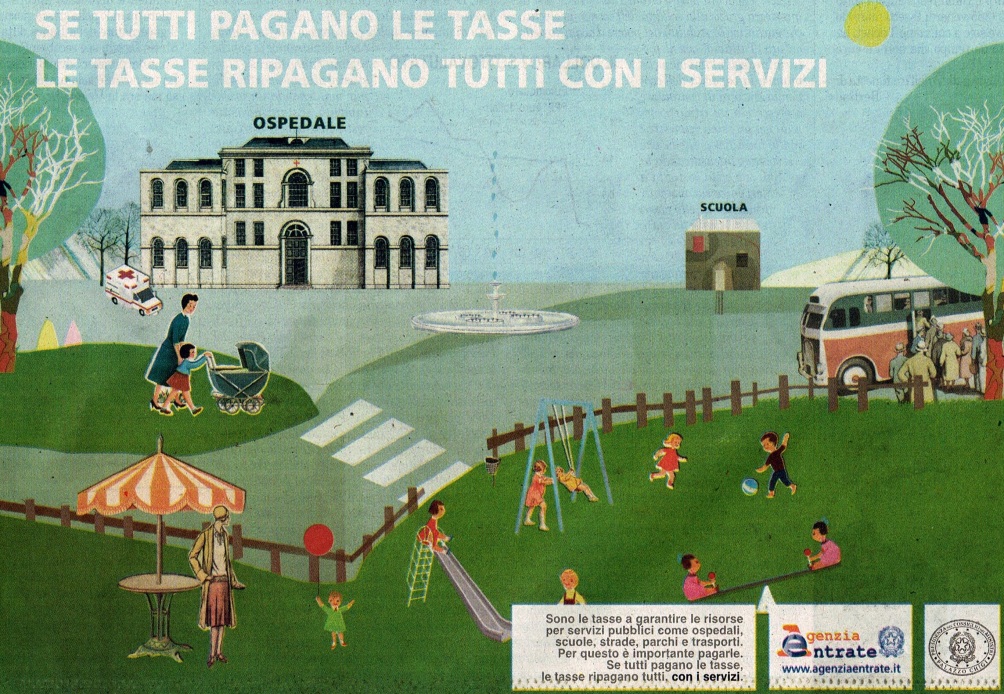 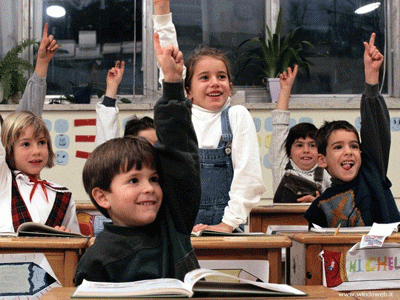 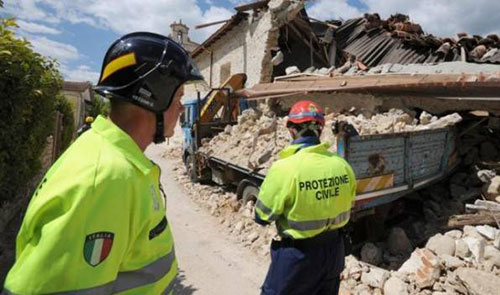 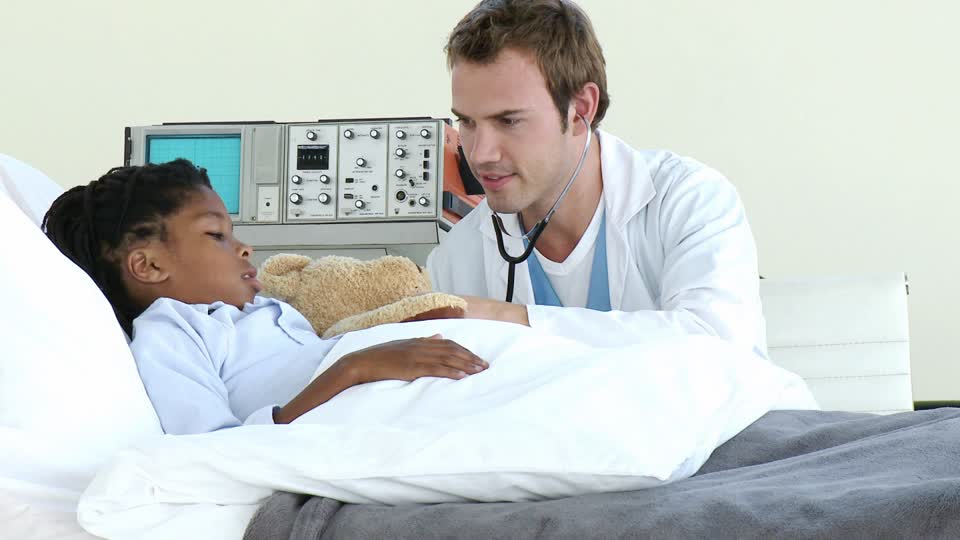 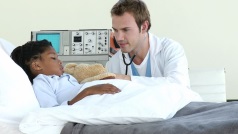 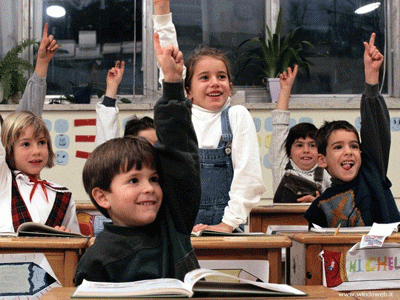 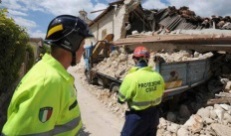 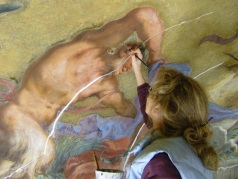 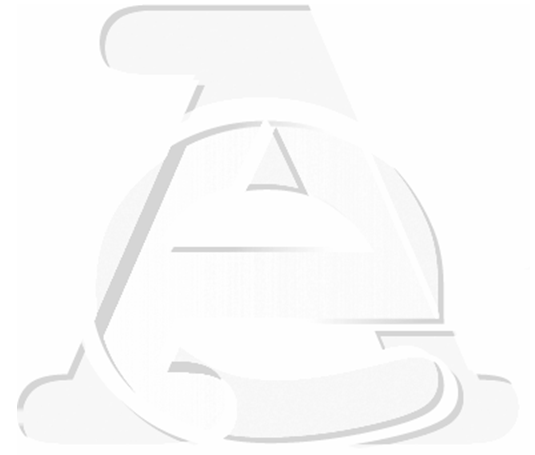 Grazie per l’attenzione!